КОНЦЕПЦИЯ COVERAGE BOOSTER
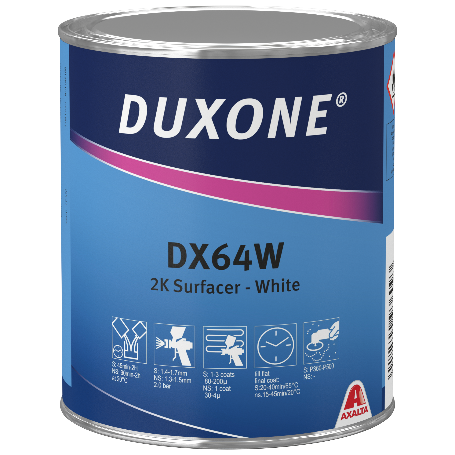 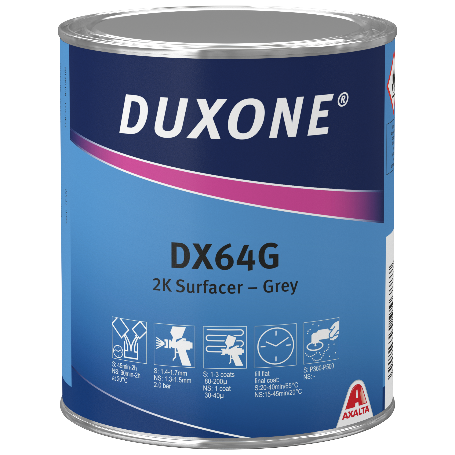 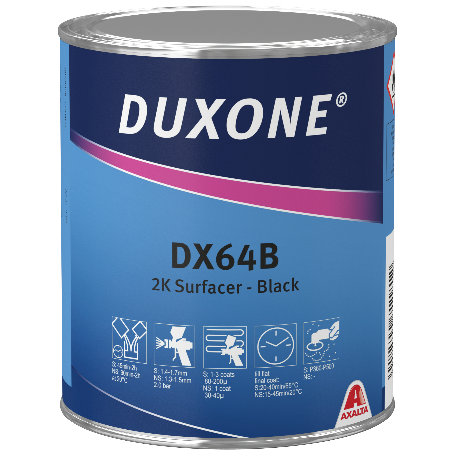 Описание
WWW.DUXONE.COM
Coverage Booster
Описание
Концепция Coverage Booster представляет собой систему из трех грунтов, обеспечивающих идеальный цвет подложки для последующего нанесения базового покрытия или 2К эмали. Грунты-выравниватели могут использоваться как отдельно, так и смешиваться друг с другом для получения нужных оттенков.
 Благодаря применению грунтовок Coverage Booster необходимая укрывистость отделочных покрытий достигается за меньшее количество слоев, чем при окраске без использования этой концепции.
 Стандартные пропорции смешивания (80% растворителя)
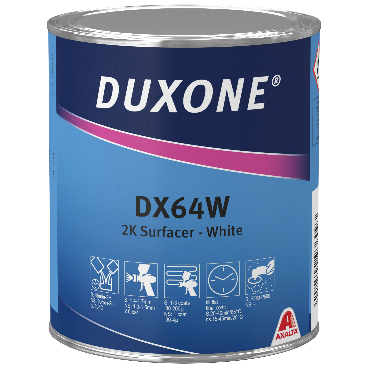 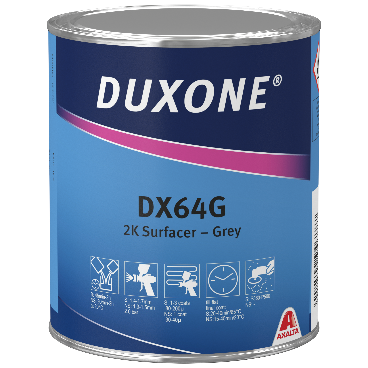 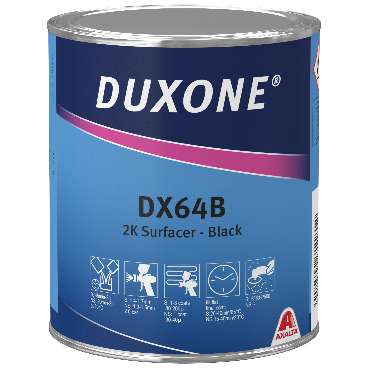 Концепция Coverage Booster
Описание
Как было раньше:
DX64
DX64B
Новая концепция Coverage Booster:
DX64W
DX64
DX64G
DX64B
Концепция Coverage Booster
Описание
DX64W
+ DX64G
DX64G
 + DX64B
DX64W
DX64G
DX64B
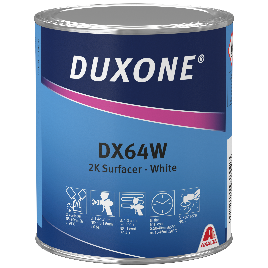 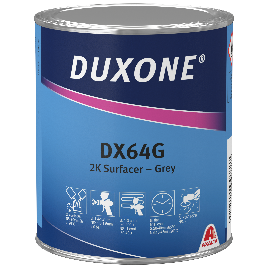 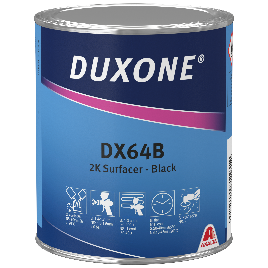 Концепция Coverage Booster
Комментарии к формулам в программе поиска цвета Duxone
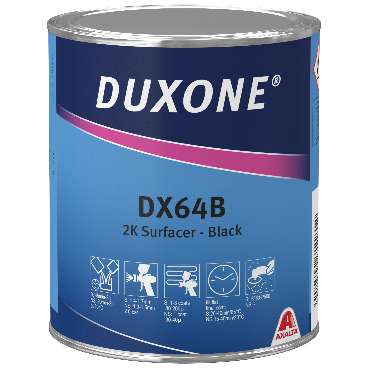 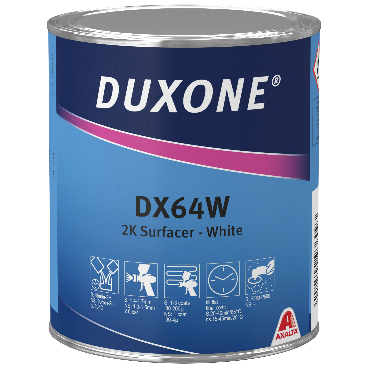 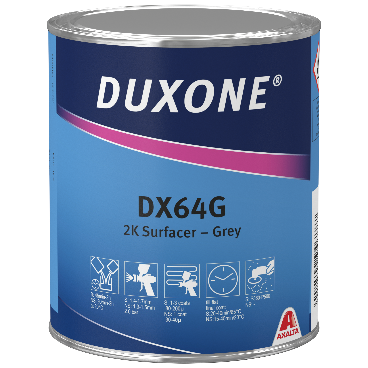 Пример 1Базовое покрытие
WWW.DUXONE.COM
Концепция Coverage Booster
Пример 1: Базовое покрытие  Morrocan Blue
В комментарии к формуле указано, в какой пропорции необходимо использовать грунты-выравниватели для нанесения данного цвета: 60% DX64G + 40% DX64B
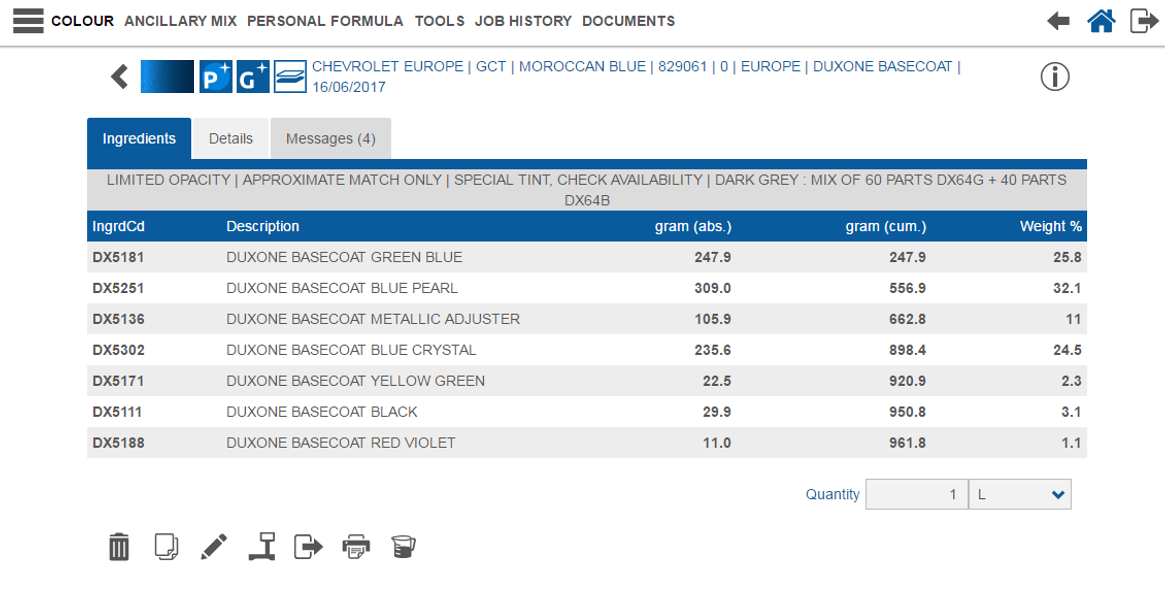 Концепция Coverage Booster
Пример 1: Базовое покрытие  Toyota KA4
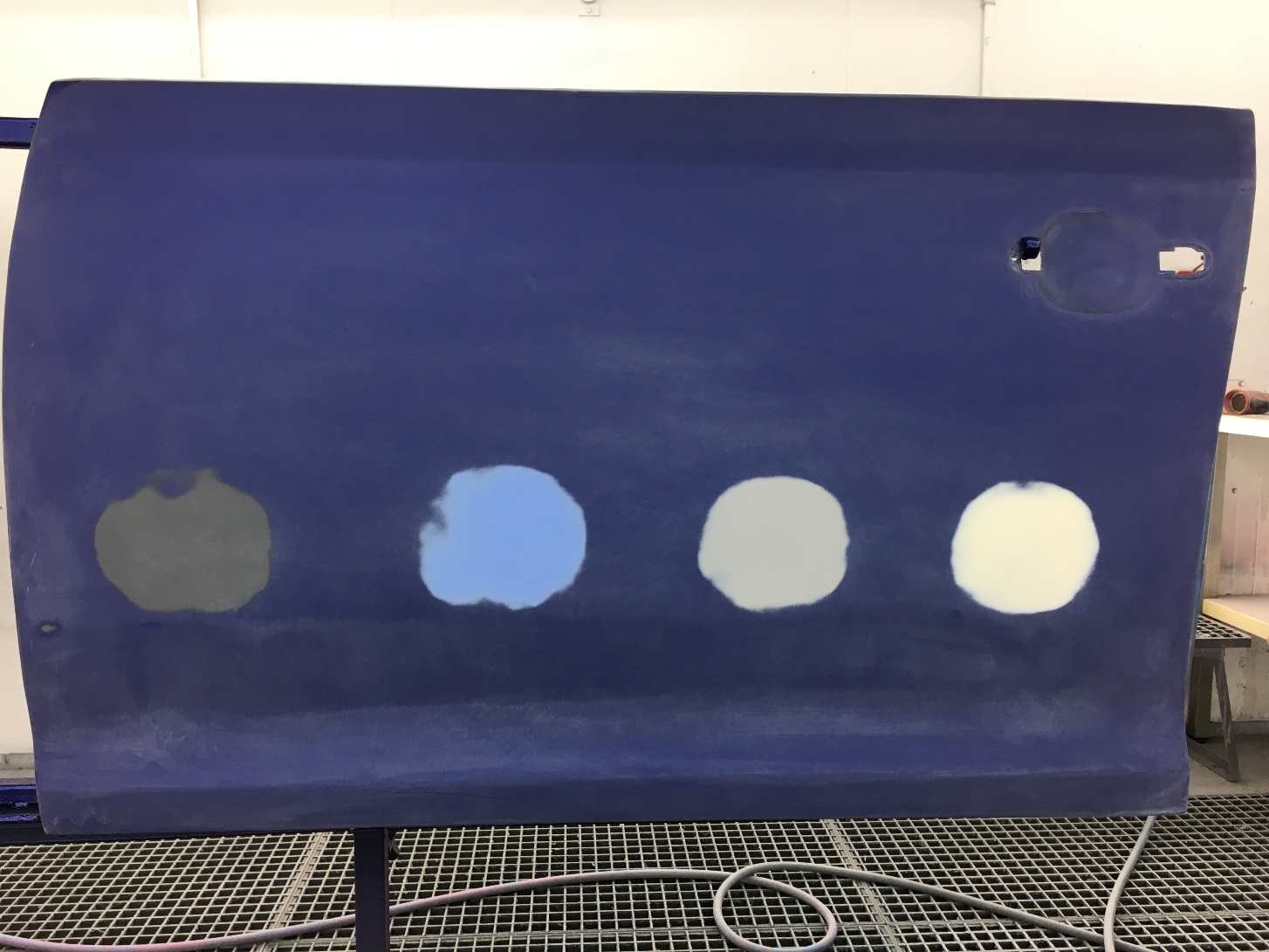 Рекомендуемый цвет подложки:
60 DX64G + 40 DX64B
Неправильный цвет:
Pure DX64G
Тонированная подложка:
DX64W + 10% синего
Неправильный цвет:
Светло-бежевый
Концепция Coverage Booster
Пример 1: Базовое покрытие  Toyota KA4
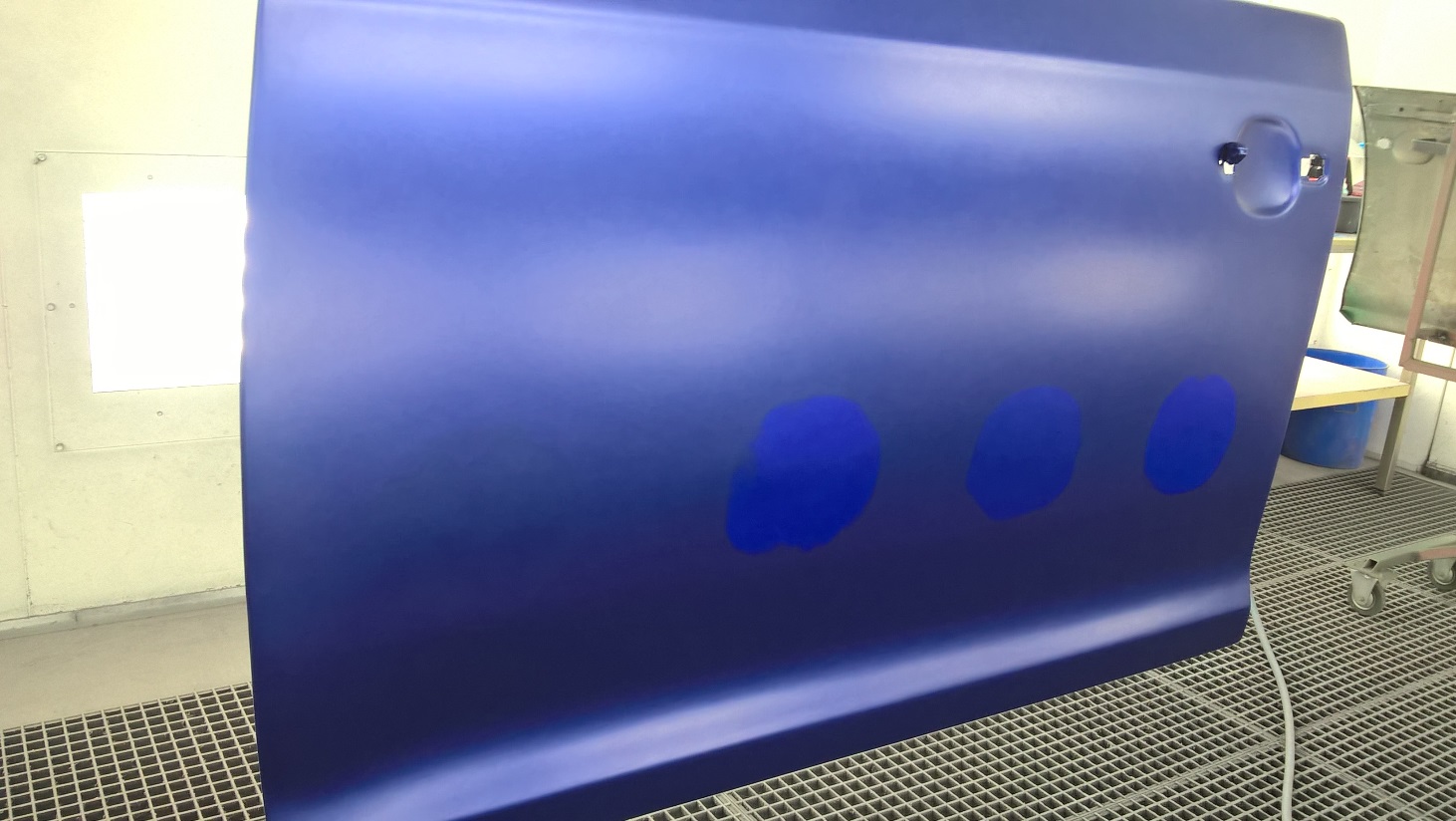 После нанесения первого слоя: 
Подложка рекомендуемого цвета - нужная укрывистость почти достигнута
Другие подложки все еще просвечиваются
Концепция Coverage Booster
Пример 1: Базовое покрытие  Toyota KA4
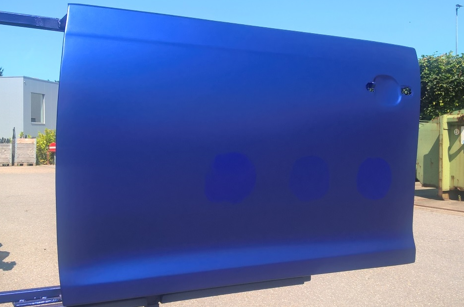 После нанесения второго слоя: 
Подложка рекомендуемого цвета: полностью укрыта можно наносить лак
Другие подложки все еще видны  требуется нанесение как минимум еще одного слоя
 Вывод: правильно подобранный цвет подложки обеспечивает экономию времени и лакокрасочных материалов.
Пример 2Базовое покрытие
WWW.DUXONE.COM
Концепция Coverage Booster
Пример 2: Базовое покрытие  Candy Apple Red
В комментарии к формуле указано, какой грунт-выравниватель необходимо использовать: DX64G
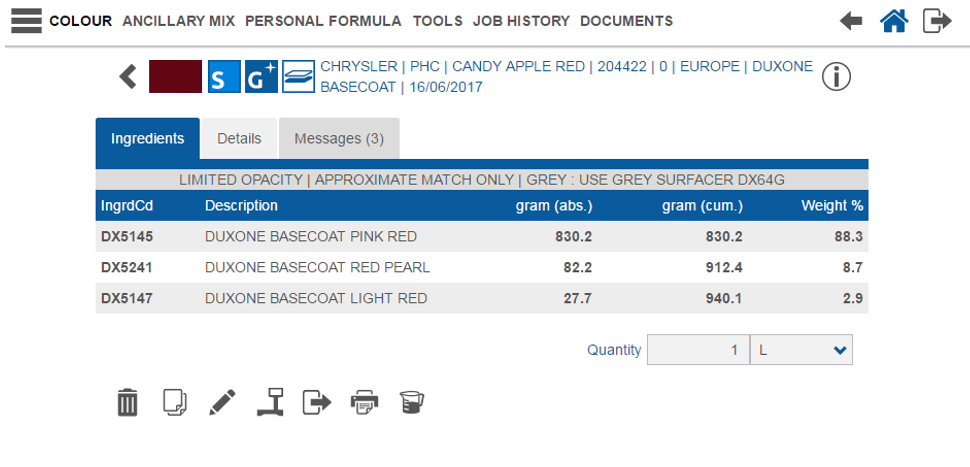 Концепция Coverage Booster
Пример 2: Базовое покрытие  Candy Apple Red
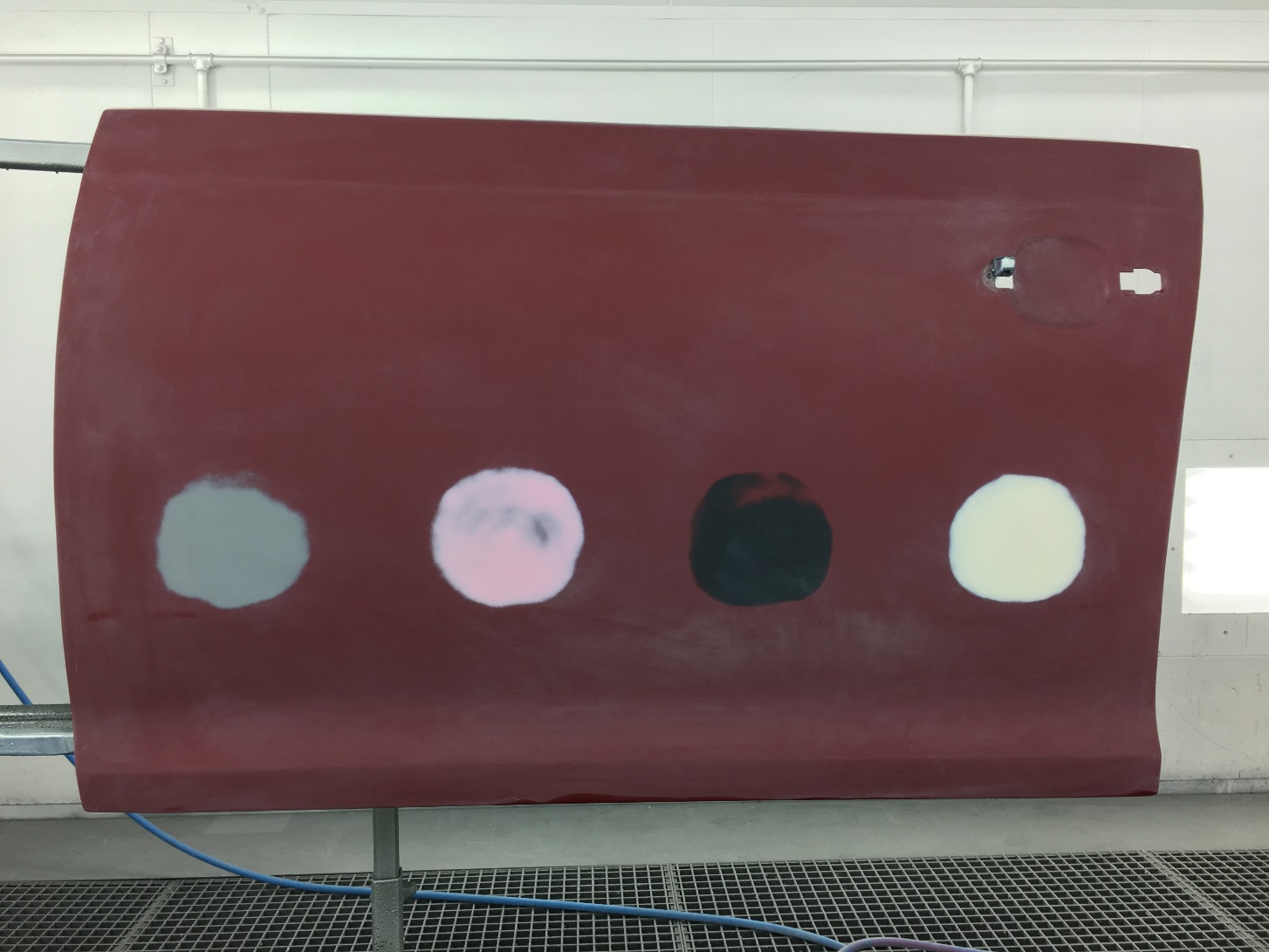 Рекомендуемый цвет подложки:
DX64G
Неправильный цвет:
DX64B
Тонированная подложка:
DX64W + 10% красного
Неправильный цвет:
Светло-бежевый
Концепция Coverage Booster
Пример 2: Базовое покрытие  Candy Apple Red
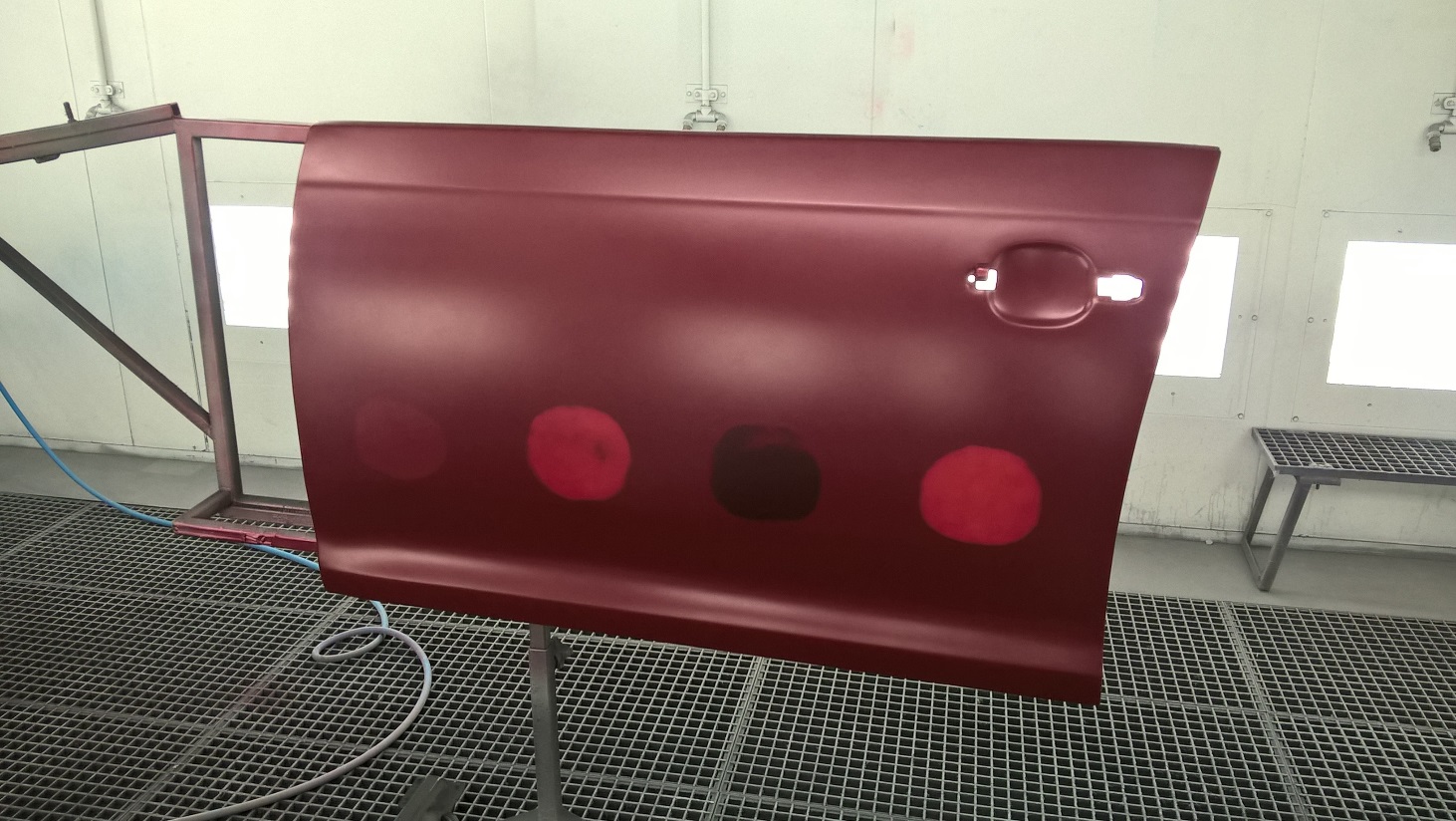 После нанесения первого слоя: 
Подложка рекомендуемого цвета: нужная укрывистость почти достигнута
Другие подложки все еще просвечиваются сквозь краску
Концепция Coverage Booster
Пример 2: Базовое покрытие  Candy Apple Red
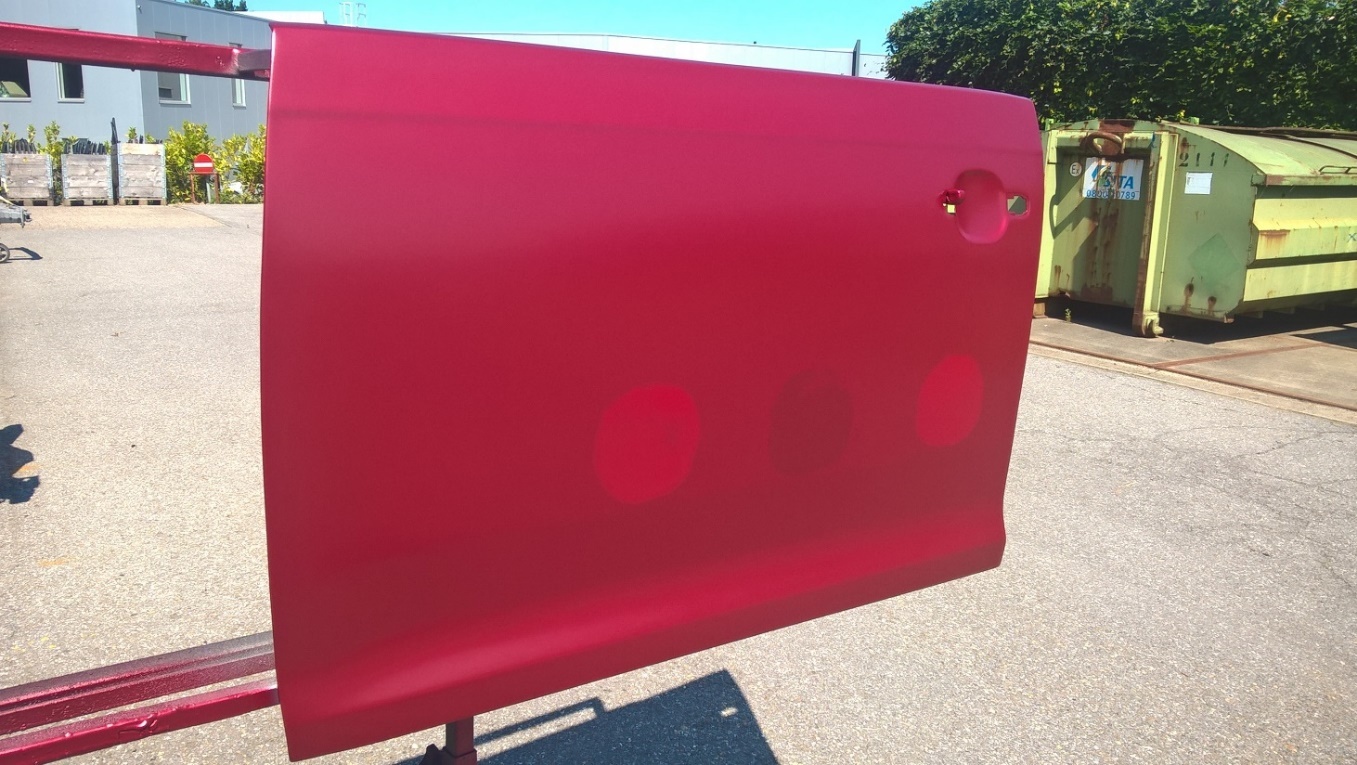 После нанесения второго слоя: 
Подложка рекомендуемого цвета: полностью укрыта можно наносить лак
Другие подложки все еще видны  требуется нанесение как минимум еще одного слоя
 Вывод: правильно подобранный цвет подложки обеспечивает экономию времени и лакокрасочных материалов.
Пример 32K эмаль
WWW.DUXONE.COM
Концепция Coverage Booster
Пример 3: 2K покрытие  Brillant Yellow
В комментарии к формуле указано, какой грунт-выравниватель необходимо использовать: DX64W
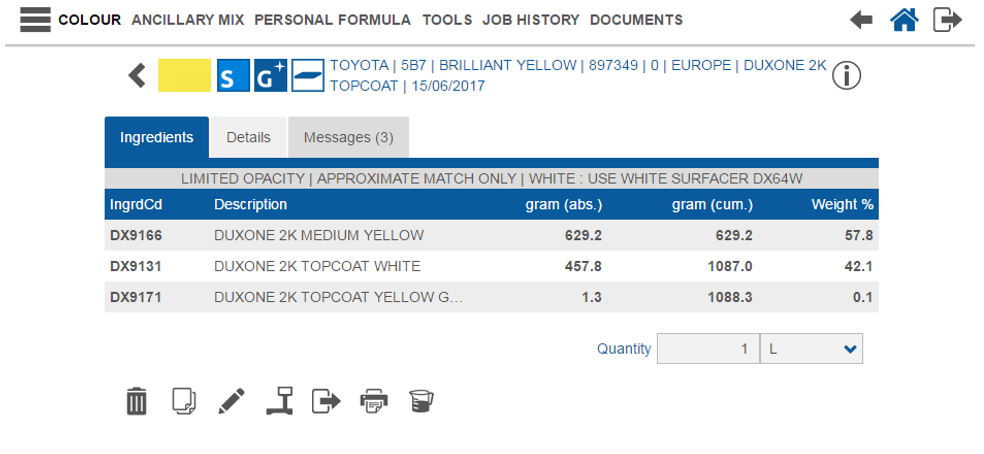 Концепция Coverage Booster
Пример 3: 2K покрытие  Brillant Yellow
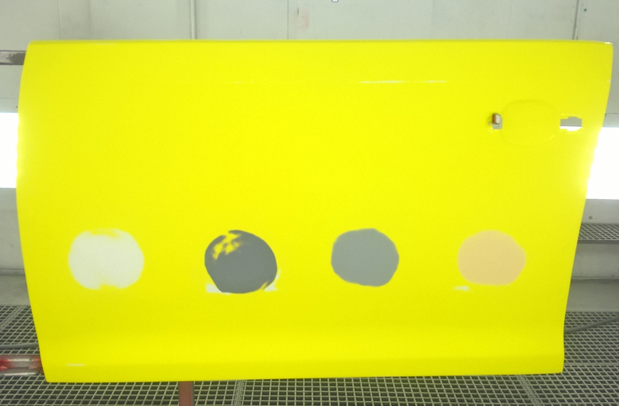 Рекомендуемый цвет подложки:
DX64W
Неправильный цвет:
60% DX64W + 40% DX64G
Неправильный цвет:
Светло-бежевый
Неправильный цвет:
DX64G
Концепция Coverage Booster
Пример 3: 2K эмаль  цвет Brillant Yellow
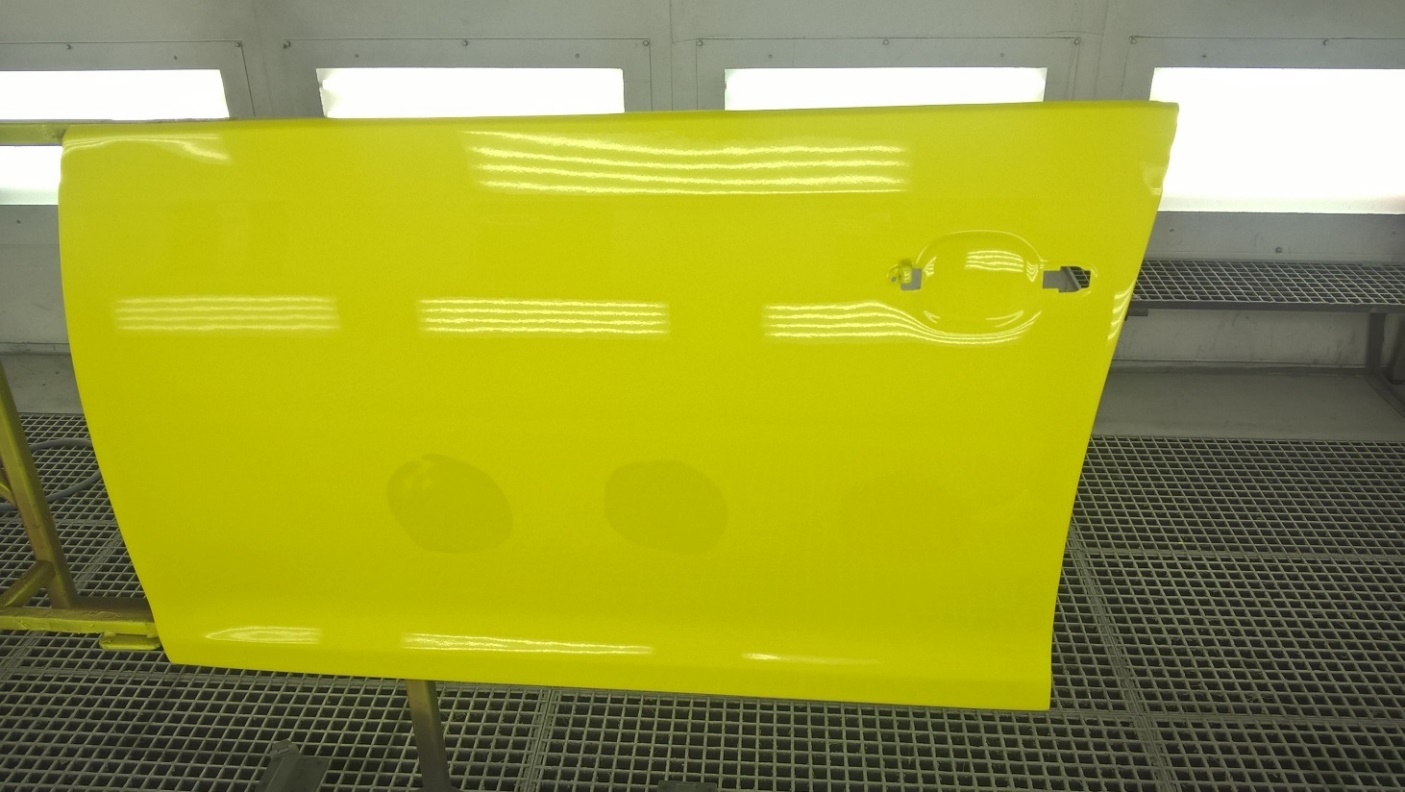 После нанесение второго слоя: 
Подложка рекомендуемого цвета: полностью укрыта окраска закончена
Другие подложки все еще видны  требуется нанесение как минимум еще одного слоя
 Вывод: правильно подобранный цвет подложки обеспечивает экономию времени и лакокрасочных материалов.
Резюме
WWW.DUXONE.COM
Концепция Coverage Booster
Резюме
Coverage Booster представляет собой систему из трех грунтов, обеспечивающих идеальный цвет подложки для последующего нанесения базового покрытия или 2К эмали. Грунты-выравниватели могут использоваться как отдельно, так и смешиваться друг с другом для получения дополнительных оттенков.

 Выбор правильного оттенка не составляет труда, особенно принимая во внимание все преимущества, которые дает использование системы идеальных подложек.

 Правильный оттенок подложки обеспечивает:
Экономию лакокрасочных материалов при нанесении базовых покрытий и 2K эмалей
Легкое нанесение базового покрытия благодаря стандартным пропорциям смешивания(1:0.8), обеспечивающим более низкую вязкость
Великолепный внешний вид готового покрытия из-за меньшей толщины пленки
СПАСИБО!